Chronic stable angina
Lec.Dr. Abeer A. Rashid
a  clinical  syndrome  characterised  by  discomfort  in  the  chest,  jaw,  shoulder,  back,  or  arms,  typically  elicited  by  exertion  or  emotional  stress  and  relieved  by  rest  or nitroglycerin
Definition
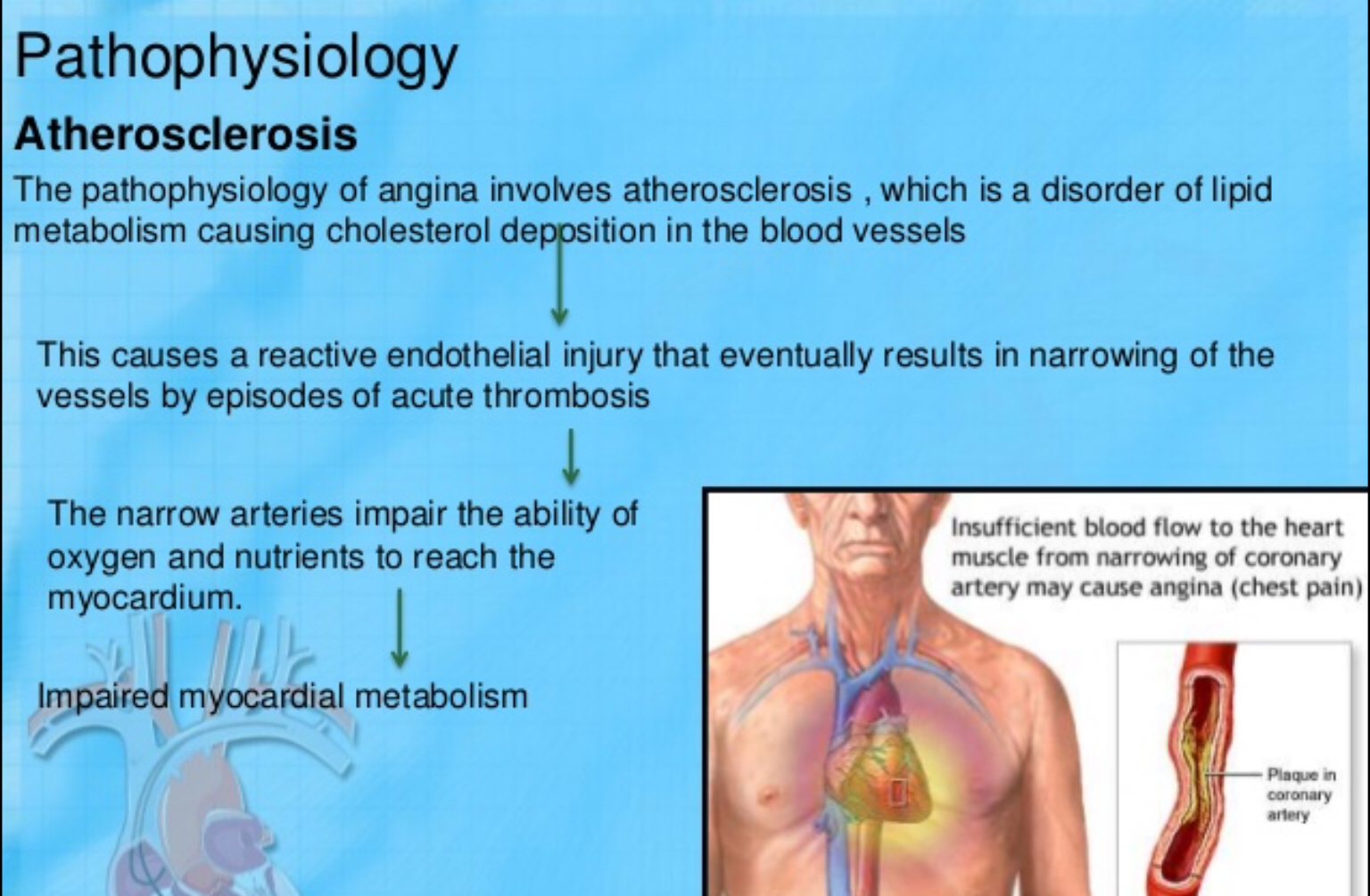 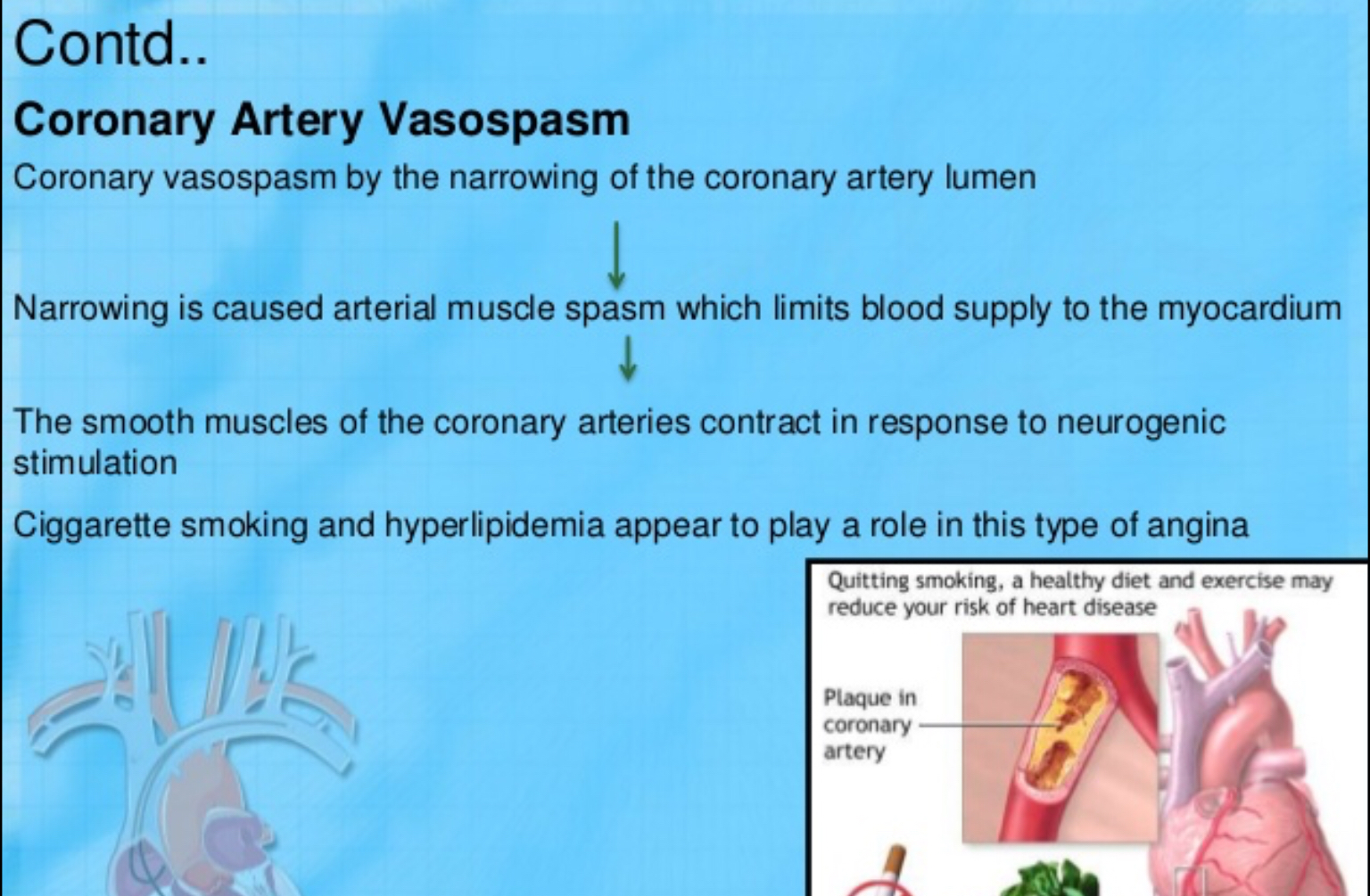 heart rate
 contractility
and intramyocardial wall tension during systole
The major determinants of myocardial oxygen consumption are
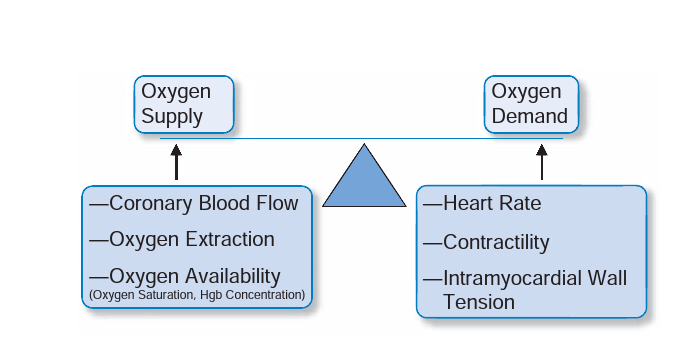 Determinants of myocardial oxygen supply and demand
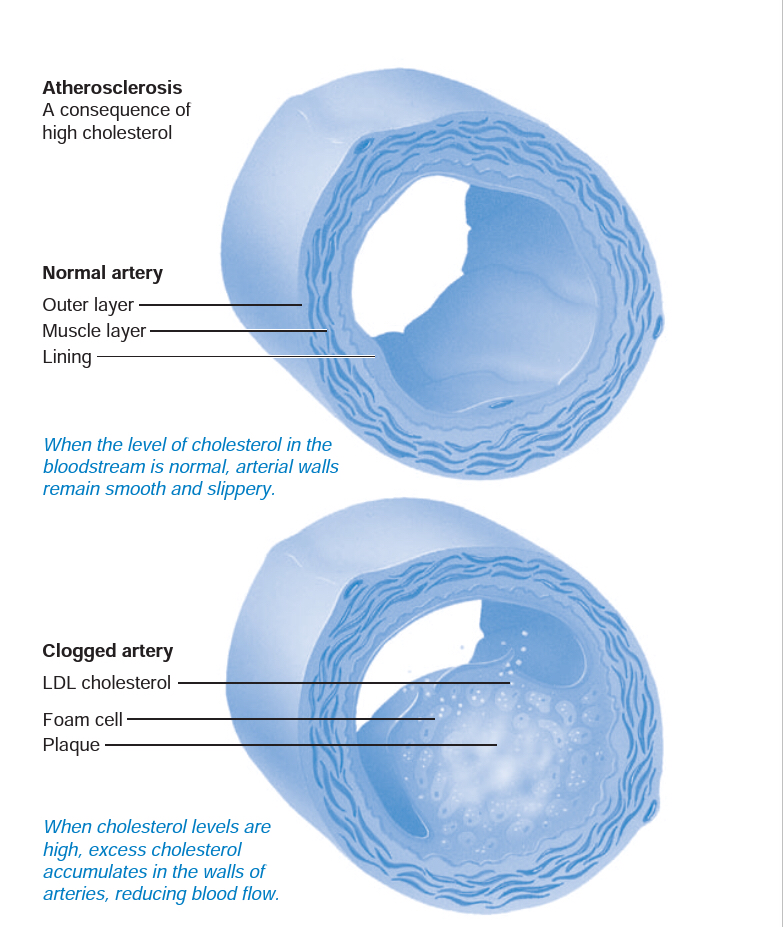 Process of atherosclerosis
Endothelial function
Clinical presentation of angina pectoris
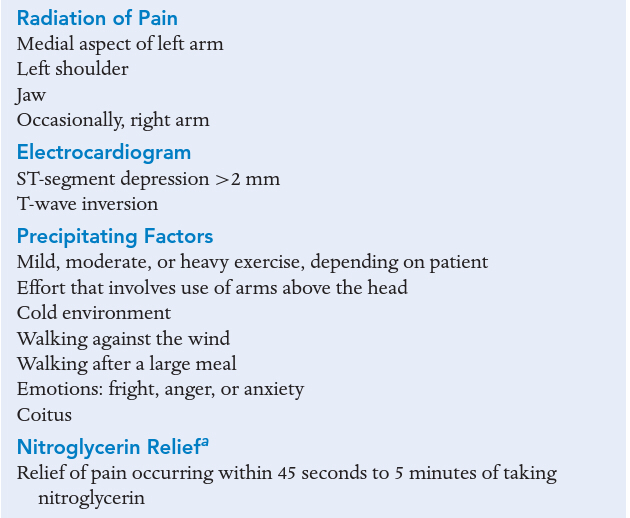 A12-lead ECG
It is not useful in establishing a definitive diagnosis of CAD, the ECG will be useful at detecting important information regarding conduction abnormalities,left ventricular hypertrophy,ongoing ischemia,or evidence of a previous myocardial infarction
Diagnosis
STRESS TESTING
help evaluate how well the heart performs with activity. During a stress test, you will usually be asked to perform physical exercise, like walking on a treadmill.
Non-invasive  techniques,  including  magnetic  resonance imaging  (MRI)  and  multi-slice  CT  scanning,  are  being  developed and tested as alternatives to angiography.
Diagnosis
To Reduce or eliminate the symptoms of angina to improve the quality of life. 
To halt progression of atherosclerosis and prevent complications of the disease, such as MI and death
Goals of treatment
Treatment
LIFESTYLE MODIFICATIONS
increased physical activity
smoking cessation
weight loss
Non pharmacological treatment
RISK FACTOR MODIFICATION
Noexposure to environmental tobacco smoke
Optimize blood pressure , blood glucose and cholesterol level
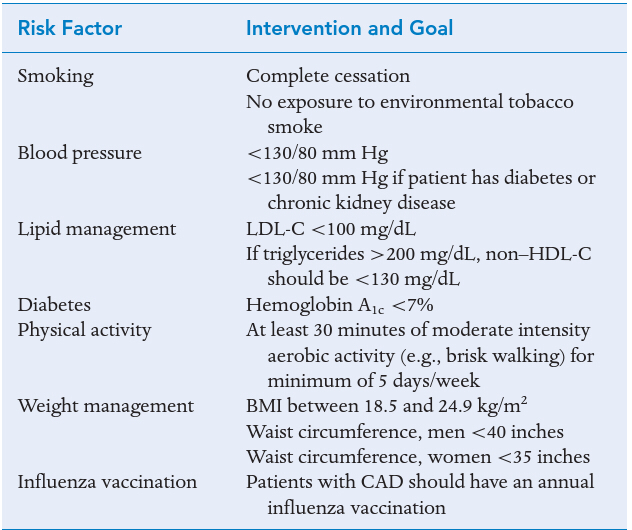 ANTIPLATELET THERAPY
Aspirin (ASA) therapy has been demonstrated to reduce the incidence of MI and sudden cardiac death in patients with chronic stable angina.
(ACC)/AHA recommend an ASA dose of 75 to 162 mg daily for the prevention of MI and death in patients with CAD.
Clopidogrelrepresentsasuitablealternativeantiplateletagent to prevent MI anddeath in chronic stable angina patients unable to take ASA.
dual antiplatelet therapy in patients with CAD is currently limited to those who have had a recent ACS or recent percutaneous coronary intervention (PCI) plus stent placement.
Pharmacological treatment
Greatly decrease CV events in patients with CHD
Should be considered in all patients who also have an LVEF of 40% or less, HTN,DM, and /or CKD 
In  addition  to  the  vasodilation  caused  by  inhibiting  the  production  of  angiotensin  II,  ACE  inhibitors  have anti-inflammatory,  antithrombotic  and  antiproliferative properties.
ACE-I
Statins  should  be  prescribed  alongside lifestyle  advice  for  both  primary  prevention  of  CVD  and  in those with established CVD 
 Most  patients  with  stable angina  will  be  on  statins  for  their  cholesterol-lowering  effects. 
In  addition  to  cholesterol-lowering  properties,  statins  also have  antithrombotic,  anti-inflammatory  and  antiproliferative  properties.
Statins
Agents used  in the treatment of patients with chronic stable angina primarily affected either determinants of myocardial oxygen supply, myocardial oxygen demand, or both. Within this paradigm,β-blockers,calcium-channel blockers(CCBs),and chronic nitrate therapy have demonstrated effectiveness in the prevention of ischemic symptoms
Anti-Ischemic Pharmacotherapy
Lower myocardial oxygen demand by low-ering heart rate, ,myocardial contractility ,and intra-myocardial wall tension.
β-blockers with intrinsic sympathomimetic activity are not routinely used in patients with stable angina due to reduced efficacy
The dose of β-blocker should be titrated to agoal resting heart rate of 55 to 60 beats per minute and therefore will be patients pecific. 
β-Blockers should be avoided in patients with primary vasospastic angina and may worsen symptoms in patients with reactive airway disease
B-blockers
Nitrates can increase myocardial oxygen supply through vasodilation of the coronary arteries ,as well as reduce myocardial oxygen demand through the reduction of preload.
 Nitrates produce vasodilation through the biotransformation and the release of NO.
Regardless of the formulation ,all nitrate options are effective at preventing or relieving ischemic symptoms if used appropriately ,including the use of anitrate-free interval.
NITRATES
Long-acting nitrates are effective agents for the prevention of anginal symptoms .
 Sublingual NTG is a vital agent to treat and relieve acute anginal attacks. 
Common side effects of nitrate therapy include hypotension, dizziness, and headache. 
Headache often will resolve with continued therapy and may be treated with acetaminophen.
 Concomitant administration with phospho diesterase type 5 inhibitors (within 24 hours for sildenafil and vardenafil, 48 hours fort aladafil) is contraindicated due to the risk of life-threatening hypotension.
Nitrates
Both diltiazem and verapamil exert qualitatively similar effects on myocardial and peripheralt issue. They slow conduction and prolong the refractory period in the AV node.
They are moderate peripheral vasodila-tors and potent coronary artery vasodilators.
Only nicardipine and amlodipine currently are approved for the treatment of chronic stable angina pectoris. In addition, amlodipine is indicated for vasospastic angina. 
Dihydropyridines do not slow cardiac conduction and, therefore, have no antiarrhythmic action.
They are,however, more potent peripheral vasodilators and may be associated with a reflex increase in the heart rate.
CALCIUM-CHANNEL BLOCKERS
Both dihydropyridine(DHP) and non-dihydropyridine(non-DHP) CCBs produce an increase in myocardial oxygen supply through vasodilation of the coronary arteries, as well as reduce myocardial oxygen demand through lowering of intra myocardial wall tension
CCBs
Is an anti-ischemic agent that inhibits the late sodium current, thereby reducing intracellular sodium.
By inhibiting sodium influx, ranolazine effectively prevents ischemia-induced contractile dysfunction and delays the onset of angina.
 A key distinction between ranolazine and traditional antianginal agents is that it has no appreciable effect on heart rate and blood pressure.
RANOLAZINE
is available as an extended release tablet that is dosed twice daily. Patients should be initiated at a dosage of 500 mg orally twice daily, which can be titrated up to amaximum dosage of 1,000 mg twice daily. 
The drug is extensively metabolized in the liver through both cytochrome P-450 enzymes CYP3A4 and CYP2D6.
ranolazine is contraindicated in patients with significant hepatic dysfunction and in those receiving potent inhibitors and inducers of CYP3A4 such as ketoconazole or rifampin,
Ranolazine
class of antianginal agents which block the If current.
This regulates pacemaker activity in the sinoatrial node and controls heart rate. Inhibition, there-fore, reduces heart rate without affecting the force of contrac-tion. 
Ivabradine is similar in efficacy to atenolol and CCBs and may be of particular use in patients in whom β-blockers are contraindicated.
Ivabradine
is  a  compound  that  exhibits  the  properties  of  a nitrate  but  which  also  activates  ATP-dependent  potassium channels.
Cause reduction  in  unplanned  admission  to  hospital  with  chest  pain.
Nicorandil